Thromboembolism
Done by :
  Hala Tarawneh 
  Batool Alhrout
   Salam Tarawneh
 Thromboembolism:
 Formation in a blood vessel of   a clot (thrombus) that breaks loose and is carried by the blood stream to plug another vessel.
 Virchow's triad :
Describes the three broad categories of factors that are thought to contribute to thrombosis
-Deep vein thrombosis (DVT)
- Pulmonary embolism (PE)
- Others :
jugular vein thrombosis
upper limb DVT
cerebral sinus thrombosis 
intra-abdominal venous thrombosis
Factors predisposing to venous thrombosis
Increasing age >60
 Trauma 
Obesity
 Hereditary hypercoagulable state (protein c and protein s deficiency, antithrombin 3 deficiency )
Previous DVT, PE and varicose veins
Pregnancy, Oestrogen-containing oral contraceptive pills and hormone replacement therapy
Immobility, e.g. hospitalization and long-distance travel (> 4 hrs) 
Major Surgery; Abdominal or pelvic surgery, Lower limb orthopedic surgery             (e.g. joint replacement and hip fracture surgery)
Medical illnesses; malignancy, MI and heart failure
[Speaker Notes: -protein c and s produce in liver that control the clot which inhibit factor 5 and 8 deficient maybe seen in liver disease ,sever inflammation ,cancer or inherited 
-OCP: the oestrogen will increase plasma fibrinogen and activity of coagulation profile]
Deep vein thrombosis
 (DVT) is a medical condition that occurs when a blood clot forms in a deep vein.
 
 These clots usually develop in the lower leg, thigh, or pelvis, (esp. iliofemoral , femoral and popliteal veins) but they can also occur in the arms and neck .
 Normally, blood flows quickly through the deep veins, helped by the action of the muscles ( squeeze the blood back up toward the heart).                                       Also the valves in the veins prevent the blood from flowing back toward the feet.
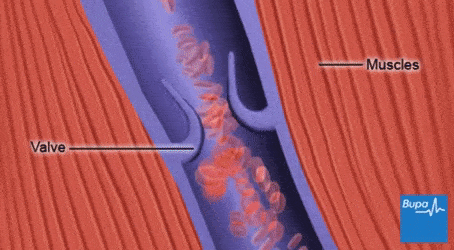  If something happens to slow down the blood flow or make your blood more likely to clot or if the vein is damaged; the blood clot (thrombus) is formed 
 The thrombus is made up of a network of fibrin mesh, RBCs and platelets, they all clumped together via coagulation cascade






 Many blood clots are small and the body gradually break them down then the blood flow through the vein return to normal 
BUT sometimes a large blood clot can form and completely block the blood flow and cause certain symptoms like swelling and pain in the affected leg
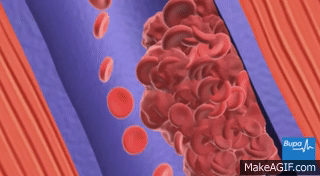 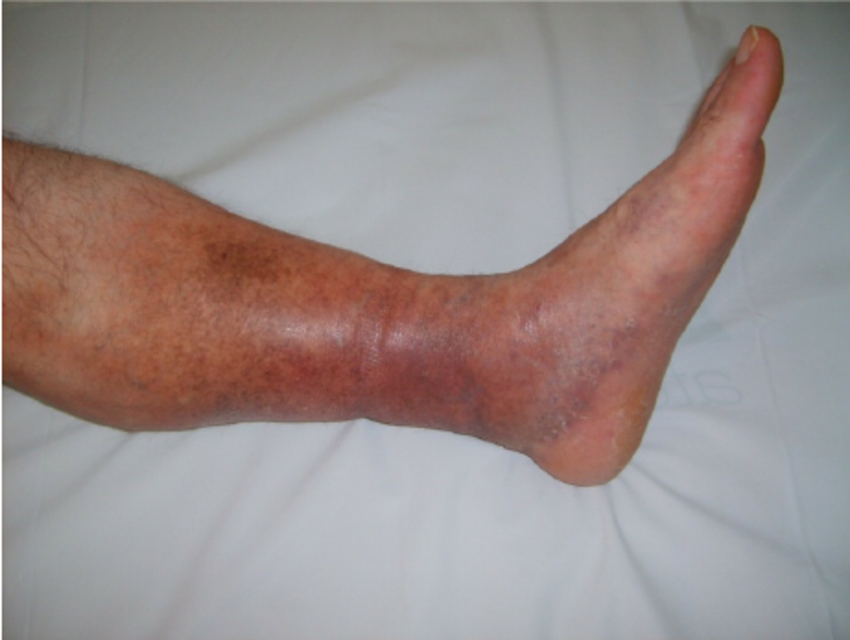 Clinical features
 Clinical presentation may be subtle 

 Classic finding :
1- lower extremity pain and swelling (worse with dependency/walking and better with elevationlrest )
2- homans sign 
3- fever and discoloration 
4- palpable cord
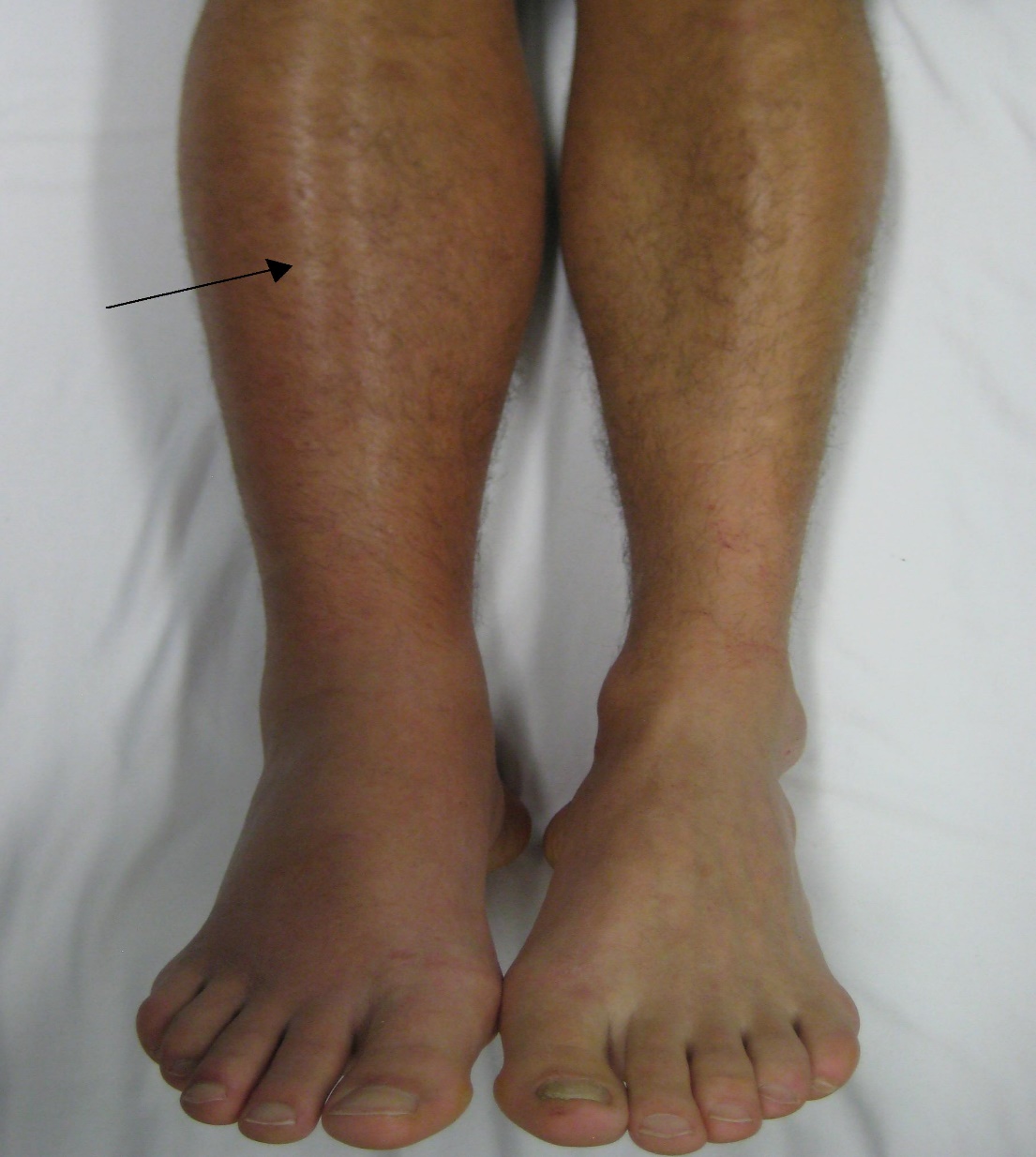 Homans sign
The patient lie in supine position with flexion of knee,
    then dorsiflexion of foot and squeeze the calf .
Positive result when elicit pain in the calf
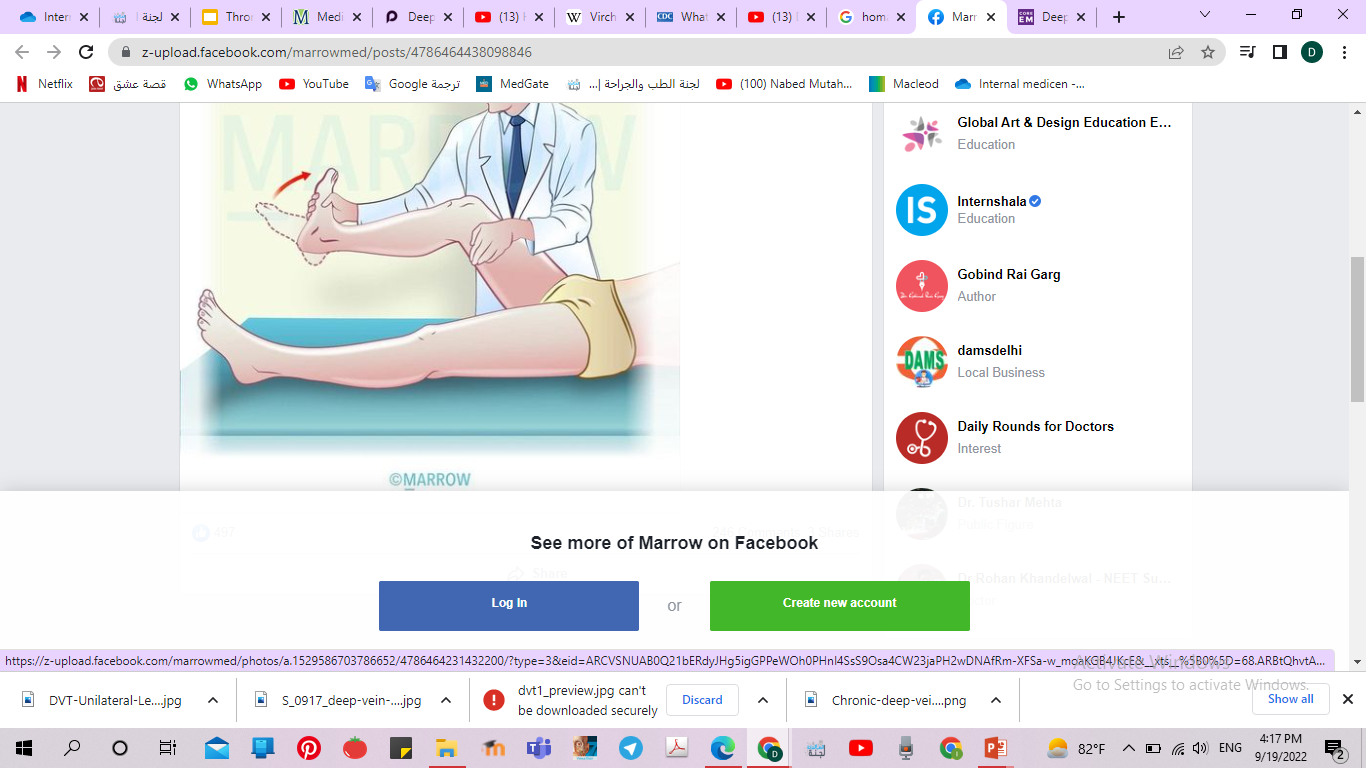 Diagnosis
1- dopplder ultrasound imaging : initial test for dvt and non-invasive 
2- venography : most accurate, invasive and infrequently used 
3- D-dimer testing : to rule out DVT when combined with Doppler and clinical suspicion 
4- wells score ( scale of -2 to 9 points) number that reflects the risk of developing deep vein thrombosis
-high score : high chance > 2 p
-moderate score : moderate chance 1-2 p
-low score : low chance < 1 p
Treatment
* DVT treatment mainly to prevents further propagation of thrombus and to prevent occurrence of PE
  MEDICATIONS:
Injectable LMWH (e.g., enoxaparin, dalteparin) (best choice for DVT/PE associated with malignancy) 
 DOACs (e.g. apixaban, rivaroxaban, edoxaban, dabigatran) 
warfarin (requires IV heparin bridge as below). 
Thrombolytic therapy (streptokinase, urokinase, tissue plasminogen activator [tPA])  
 DVT SURGERY: recommended in the case of very large blood clot.
 Prophylaxis:

Inferior vena cava filter placement (Greenfield filter) :-Indications for treatment of VTE-If absolute contraindication to anticoagulation (bleeding)-If failure of appropriate anticoagulation                                                                       -Effective only in preventing PE, not DVT 

Low dose aspirin.  

Calf exersice. 

Compression stockings  (to prevent stasis)
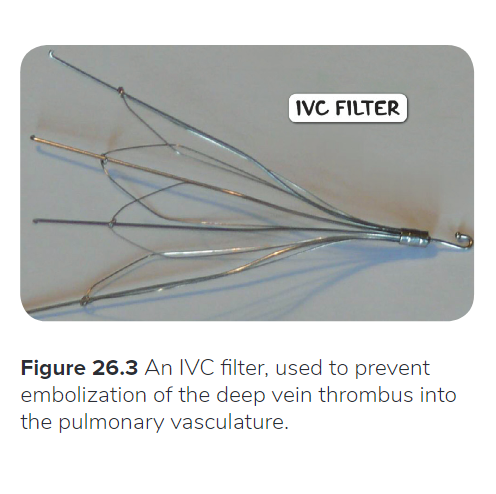 Complication
Pulmonary embolism : occur in 10% of patient with confirmed DVT

Post thrombotic syndrome : chronic complication of DVT ,occur in approximately half of patient ,the symptom range from mild erythema to severe swelling and ulceration 

Phlegmasia cerulea dolens : painful ,blue ,swollen legs that occur in extreme case of DVT
Pulmonary embolism
 PE occurs when a thrombus in another region of the body embolizes to the pulmonary vascular tree via the RV and pulmonary artery.

 It is classified into : - acute small/medium PE-acute massive PE -chronic PE
 PE is a common complication in hospitalized patients; ICU-related factors (immobility, central venous catheters, drug-induced neuromuscular paralysis) .
Sources of PE :
1- Lower extremity DVT : 
- PE is a common complication of deep vein thrombosis, occurring in more than 50 percent of cases with confirmed DVT “especially lower limb DVT”. 
- Thrombus in the popliteal segment of the femoral vein is the cause of PE in > 60%   of cases

2- Upper extremity DVT : is a rare source of emboli (it may be seen in IV drug abusers)
 
3- uncommon embolic materials (fat, air, tumor, amniotic fluid or septic emboli )
[Speaker Notes: Fat – following fracture of long bones as the femur
Tumor – esp. choriocarcinoma 
Am. Fluid – may enter the mother circulation following delivery 
Septic emboli - from endocarditis affecting the tricuspid or pulmonary valves]
Pathophysiology
1                       2                         3
 Acute small/medium : Occlusion of segmental pulmonary artery → infarction ± effusion 
 Acute massive : ↓cardiac output; acute right heart failure
 Chronic : Chronic occlusion of pulmonary microvasculature, right heart failure
Signs and symptoms:
Diagnosis
1- ABG levels “not diagnostic for PE” (paO2 and PaCO2 are low )
2-chest x ray – (usually normal) (but it is the most useful  in excluding alternative diagnoses)
 Atelectasis or pleural effusion may be present.
Classic radiographic signs, such as Westermark sign or Hampton hump, are rarely present.
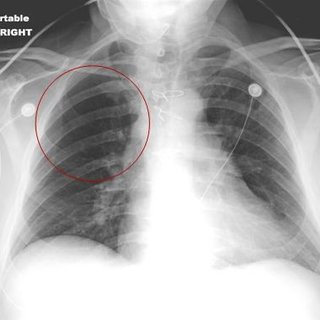 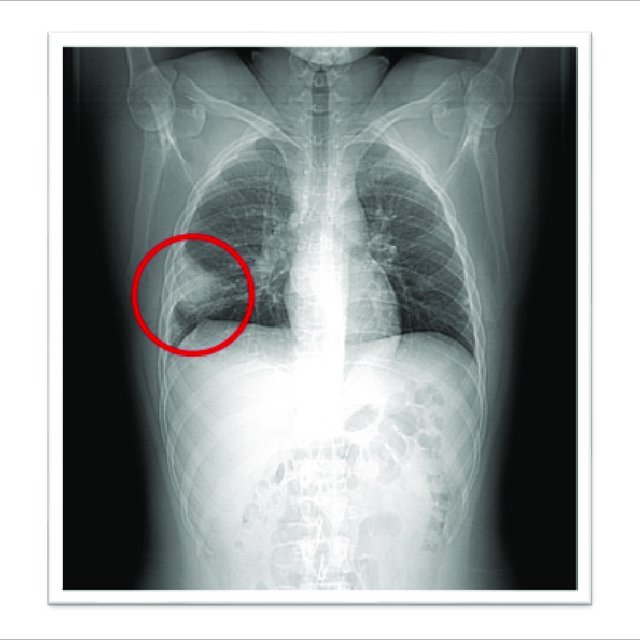 Westermark sign
Hampton’s hump
[Speaker Notes: *Westermark sign 
is a chest x-ray finding of oligaemia (clarified area) distal to a large vessel that is occluded by a pulmonary embolus. The focal area of increased translucency due to oligaemia is caused by impaired vascularisation of the lung due to primary mechanical obstruction or reflex vasoconstriction.
*Hampton's hump 
is a radiological sign consisting of a peripheral, wedge-shaped opacification adjacent to the pleural surface, which represents pulmonary infarction distal to a pulmonary embolus]
3- Venous duplex ultrasound of the lower extremities

4- D- dimer assay (elevated)

5- pulmonary angiography “the gold standard” (rarely used) 

6- CTPA “pulmonary angiogram” (first-line diagnostic test)

7- V/Q (ventilation–perfusion lung) scan

8- wells criteria
[Speaker Notes: D-dimer is a specific fibrin degradation product; levels can be elevated in
patients with PE and DVT.]
Pulmonary Angiography
 Pulmonary angiography definitively diagnoses or excludes PE, but is invasive.

 Contrast injected into the pulmonary artery branch after percutaneous catheterization of the femoral vein.

 Rarely performed because it carries a 0.5% mortality
[Speaker Notes: Picture :
revealing large pulmonary embolus (indicated by arrow) in right lower lobe main pulmonary artery.]
CTPA
 CTPA is the first-line diagnostic test 

 Has been found to have good sensitivity >90%, can visualize very small clots ( as small as 2 mm) 

 Doesn’t require the insertion of a catheter 

 The contrast media may be nephrotoxic,                                              avoided in patients with renal impairment,                                                and history of allergy to iodinated contrast media.
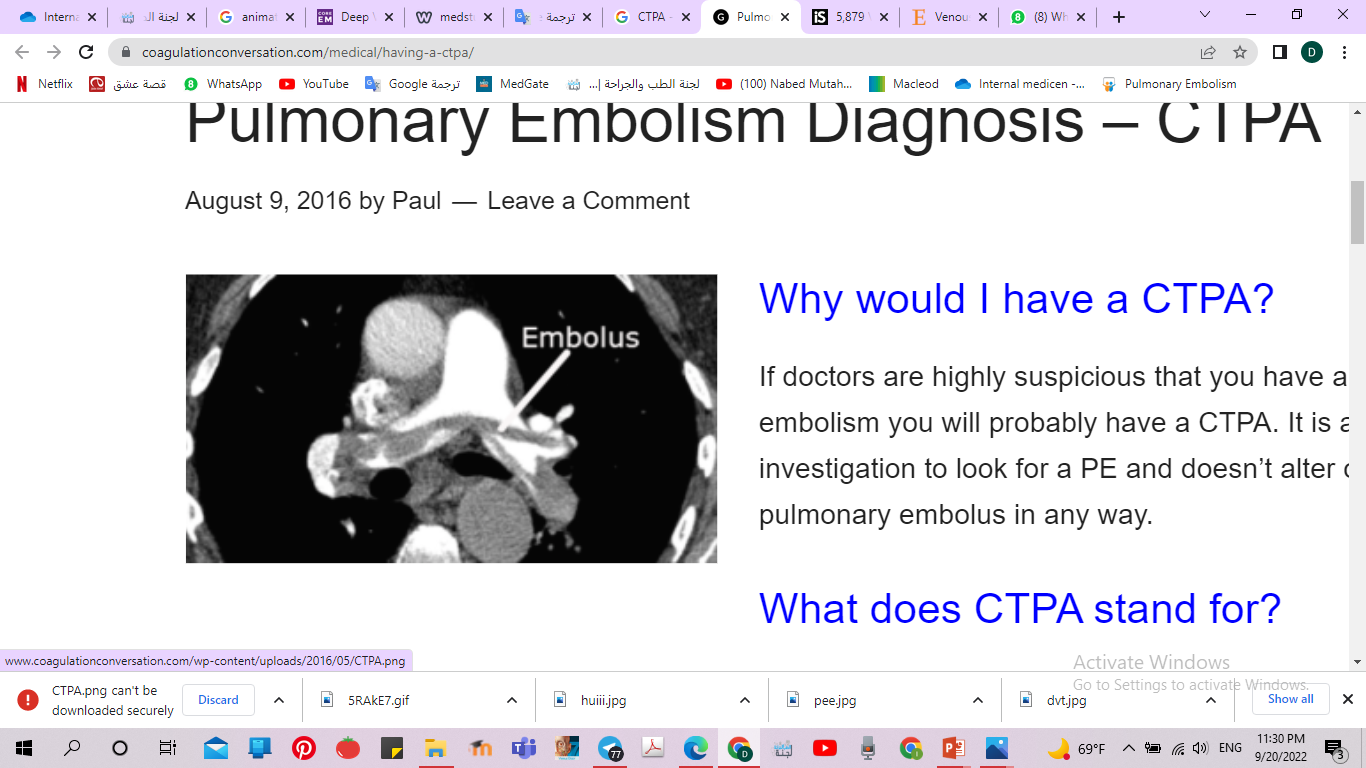 In these cases the V/Q scan is useful 
Points
Criteria
3
Clinical signs/symptoms of DVT
3
PE is most likely diagnosis
-Low risk <2 points

-Intermediate risk 2-6 points

-High risk >6 points

*PE unlikely : 0-4 points 
*PE likely : >4 points
1.5
Tachycardia ( > 100 bpm )
Immobilization / surgery in prev. 4 weeks
1.5
W e l l s   S c o r e
Prior DVT/PE
1.5
Hemoptysis
1
Active malignancy
1
Management of PE
Supplemental oxygen to correct hypoxemia
Severe hypoxemia or respiratory failure requires intubation and mechanical ventilation.
Acute anticoagulation therapy
with either unfractionated or low–molecular-weight heparin to prevent another PE
Oral anticoagulation
- with warfarin or one of the novel oral anticoagulants (e.g.,rivaroxaban) for    long-term treatment.
Thrombolytic therapy
Used for massive PE 
Act by break up clots; carries risk of secondary haemorrhage 
E.g streptokinase, tissue plasminogen activators (tPA)
Inferior vena cava filter
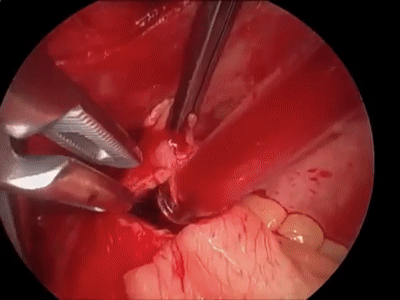 - indication : anticoagulants contraindication
Surgical pulmonary embolectomy
Arterial thromboembolism
Arterial embolism : refers to a clot that has come from another part of the body and causes a sudden interruption of blood flow in the artery to an organ or body part.
Sites:
Arterial emboli often occur in the legs and feet (75%).
Emboli that occur in the brain cause a stroke (10%).
Ones that occur in the heart causes heart attack.
Less common site include the kidneys, intestines and eyes.
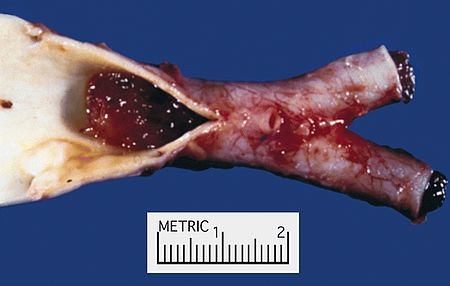 [Speaker Notes: Embolus is a blood clot when this clot travel from the site where it formed to another site in the body its called embolism.
So  the arterial embolism can be caused from one or more clots. The clots stuck in the artery and block the blood flow.
The blockage starves tissue of blood and oxygen this can result in damage or tissue death (necrosis).]
causes
Abnormal heart rhythms such as atrial fibrillation.
Damage to the arteries by disease or other health conditions.
Endocarditis (infection of the inside of the heart).
High blood pressure because having high blood pressure weakens the arterial walls making it easier for blood to accumulate in the weakened artery and form clots.
Surgery that affects the blood circulation.
Hardening of the arteries(atherosclerosis) from high cholesterol.
[Speaker Notes: 6- Last point the cholesterol will build up in the walls of the arteries. These deposits are called plaques. Over time these plaques can narrow or completely block the arteries.]
Complication
Complication may include:
Acute MI
Septic shock.
Stroke.
Temporary or permanent decrease or loss of other organ functions.
Temporary or permanent kidney failure.
Tissue death (necrosis)and gangrene.
[Speaker Notes: 1- condition occur when blood flow to the heart muscle is cut off causing tissue damage.
2- happens when your blood pressure drops to a dangerously low level.
3- happens when blood supply to part of the brain is cut off.]
symptoms
The symptoms depend on the location of the embolism.
Symptoms you may notice in an arm or leg after an embolism has formed:
coldness
Lack of movement 
Pain or spasms in the muscles.
Pallor.
Numbness and tingling
A feeling of weakness.
Diagnosis
Tests to diagnose arterial embolism or reveal the source of emboli may include:
Angiogram – examines the blood vessels for abnormalities.
Doppler ultrasound – watches blood flow.
MRI - takes images of the body to locate blood clots.
Treatment
Medicines include:
Thrombolytic such as streptokinase can dissolve the clots.
Anticoagulants (warfarin, heparin or one of the newer blood thinners as apixaban, edoxaban) can prevent new clots from forming.
Intravenous pain medication
Surgery:
Arterial bypass to create a second source of blood supply.
Angioplasty: opening of the artery with a balloon catheter with or without a stent.
[Speaker Notes: Angioplasty: a balloon catheter is inserted into an artery and guided to the clot once there its inflated to  open up the blocked vessel. A stent may be used to support the repaired walls.]